Chapter 9
General Survey, Measurements, Vital Signs
Copyright © 2016 by Elsevier, Inc. All rights reserved. 
Copyright © 2012, 2008, 2004, 2000, 1996, 1993 by Saunders, an affiliate of Elsevier Inc.
General Survey Characteristics
The general survey is a study of the whole person
Covers general health state and any obvious physical characteristics
An introduction for physical examination that will follow; should give an overall impression, a “gestalt,” of person
Objective parameters are used to form general survey, but these apply to whole person, not just to one body system
Copyright © 2016 by Elsevier, Inc. All rights reserved. 
Copyright © 2012, 2008, 2004, 2000, 1996, 1993 by Saunders, an affiliate of Elsevier Inc.
2
[Speaker Notes: Edition change: Information regarding BMI and waist circumference is included here for the 5th edition rather than in chapter on nutrition (Chapter 11). 
Speaker’s notes: When measures of weight will be repeated, time of day and amount of clothing should be the same each time.]
General Survey Encounter
Launch a general survey the moment you first encounter person
What leaves an immediate impression? Does person stand promptly as his or her name is called and walk easily to meet you? 
Or does person look sick, rising slowly or with effort, with shoulders slumped and eyes without luster or downcast? 
Is hospitalized patient conversing with visitors, involved in reading or television, or lying perfectly still? 
Even as you introduce yourself and shake hands, you collect data
Does person fully extend the arm, shake your hand firmly, make eye contact, or smile? Are palms dry or wet and clammy?
As you proceed through health history, measurements, and vital signs, note following points that will add up to general survey. 
Consider these four areas: physical appearance, body structure, mobility, and behavior
Copyright © 2016 by Elsevier, Inc. All rights reserved. 
Copyright © 2012, 2008, 2004, 2000, 1996, 1993 by Saunders, an affiliate of Elsevier Inc.
3
[Speaker Notes: Edition change: Information regarding BMI and waist circumference is included here for the 5th edition rather than in chapter on nutrition (Chapter 11). 
Speaker’s notes: When measures of weight will be repeated, time of day and amount of clothing should be the same each time.]
Objective Data: Physical Appearance
Age: person appears his or her stated age
Sex: sexual development appropriate for gender and age
Level of consciousness: person alert and oriented, attends to your questions and responds appropriately
Skin color: color tone even, pigmentation varying with genetic background, skin intact with no obvious lesion
Facial features: symmetric with movement
No signs of acute distress present
Copyright © 2016 by Elsevier, Inc. All rights reserved. 
Copyright © 2012, 2008, 2004, 2000, 1996, 1993 by Saunders, an affiliate of Elsevier Inc.
4
[Speaker Notes: Edition change: Information regarding BMI and waist circumference is included here for the 5th edition rather than in chapter on nutrition (Chapter 11). 
Speaker’s notes: When measures of weight will be repeated, time of day and amount of clothing should be the same each time.]
Objective Data: Body Structure
Stature: height appears within normal range for age, genetic heritage
Nutrition: weight appears within normal range for height and body build; body fat distribution even
Symmetry: body parts look equal bilaterally and are in relative proportion
Posture: person stands comfortably erect as appropriate for age
Copyright © 2016 by Elsevier, Inc. All rights reserved. 
Copyright © 2012, 2008, 2004, 2000, 1996, 1993 by Saunders, an affiliate of Elsevier Inc.
5
[Speaker Notes: Edition change: Information regarding BMI and waist circumference is included here for the 5th edition rather than in chapter on nutrition (Chapter 11). 
Speaker’s notes: When measures of weight will be repeated, time of day and amount of clothing should be the same each time.]
Objective Data: Body Structure (Cont.)
Exceptions
Standing toddler who has a normally protuberant abdomen (toddler lordosis)
Aging person who may be stooped with kyphosis
Position: person sits comfortably in chair or on bed or examining table, arms relaxed at sides, head turned to examiner
Body build, contour: proportions are correct
Arm span (fingertip to fingertip) equals height
Body length from crown to pubis roughly equal to length from pubis to sole
Obvious physical deformities: note any congenital or acquired defects
Copyright © 2016 by Elsevier, Inc. All rights reserved. 
Copyright © 2012, 2008, 2004, 2000, 1996, 1993 by Saunders, an affiliate of Elsevier Inc.
6
[Speaker Notes: Edition change: Information regarding BMI and waist circumference is included here for the 5th edition rather than in chapter on nutrition (Chapter 11). 
Speaker’s notes: When measures of weight will be repeated, time of day and amount of clothing should be the same each time.]
Objective Data: Mobility
Gait: normally, base is as wide as shoulder width 
Foot placement: accurate; walk smooth, even, and well-balanced; and associated movements, such as symmetric arm swing, are present 
Range of motion: note full mobility for each joint, and that movement is deliberate, accurate, smooth, and coordinated
No involuntary movement
Copyright © 2016 by Elsevier, Inc. All rights reserved. 
Copyright © 2012, 2008, 2004, 2000, 1996, 1993 by Saunders, an affiliate of Elsevier Inc.
7
[Speaker Notes: Edition change: Information regarding BMI and waist circumference is included here for the 5th edition rather than in chapter on nutrition (Chapter 11). 
Speaker’s notes: When measures of weight will be repeated, time of day and amount of clothing should be the same each time.]
Objective Data: Behavior
Facial expression: person maintains eye contact (unless a cultural taboo exists), expressions appropriate to situation (e.g., thoughtful, serious, or smiling)
Note expressions both while face is at rest and while person is talking
Mood and affect: person comfortable and cooperative with examiner and interacts pleasantly
Speech: articulation (ability to form words) clear and understandable
Stream of talking is fluent, with an even pace
Conveys ideas clearly
Word choice appropriate to culture and education
Person communicates in prevailing language easily by himself or herself or with interpreter
Copyright © 2016 by Elsevier, Inc. All rights reserved. 
Copyright © 2012, 2008, 2004, 2000, 1996, 1993 by Saunders, an affiliate of Elsevier Inc.
8
[Speaker Notes: Edition change: Information regarding BMI and waist circumference is included here for the 5th edition rather than in chapter on nutrition (Chapter 11). 
Speaker’s notes: When measures of weight will be repeated, time of day and amount of clothing should be the same each time.]
Objective Data: Behavior (Cont.)
Dress: appropriate to climate, looks clean and fits body, and is appropriate to person’s culture and age group; for example, normally:
Amish women wear clothing from nineteenth century 
Indian women may wear saris
Culturally determined dress should not be labeled as bizarre by Western standards or by adult expectations
Personal hygiene: person appears clean and groomed appropriately for his or her age, occupation, and socioeconomic group
Copyright © 2016 by Elsevier, Inc. All rights reserved. 
Copyright © 2012, 2008, 2004, 2000, 1996, 1993 by Saunders, an affiliate of Elsevier Inc.
9
[Speaker Notes: Edition change: Information regarding BMI and waist circumference is included here for the 5th edition rather than in chapter on nutrition (Chapter 11). 
Speaker’s notes: When measures of weight will be repeated, time of day and amount of clothing should be the same each time.]
Objective Data: Measurements Weight
Use a standardized balance or electronic standing scale
Instruct person to remove his or her shoes and heavy outer clothing before standing on scale
When sequence of repeated weights is necessary, aim for approximately same time of day and same type of clothing worn each time
Record weight in kilograms and pounds
Show person how his or her weight matches up to recommended range for height
Compare person’s current weight with previous visit
Recent weight loss may be explained by successful dieting
Weight gain usually reflects overabundant caloric intake, unhealthy eating habits, and sedentary lifestyle
Copyright © 2016 by Elsevier, Inc. All rights reserved. 
Copyright © 2012, 2008, 2004, 2000, 1996, 1993 by Saunders, an affiliate of Elsevier Inc.
10
[Speaker Notes: Edition change: Information regarding BMI and waist circumference is included here for the 5th edition rather than in chapter on nutrition (Chapter 11). 
Speaker’s notes: When measures of weight will be repeated, time of day and amount of clothing should be the same each time.]
Objective Data: Measurements
Height
Use wall-mounted device or measuring pole on scale
Align extended headpiece with top of head
Person should be shoeless, standing straight, looking straight ahead, with feet and shoulders on hard surface
Body mass index
Body mass index is practical marker of optimal weight for height and an indicator of obesity or protein-calorie malnutrition
Copyright © 2016 by Elsevier, Inc. All rights reserved. 
Copyright © 2012, 2008, 2004, 2000, 1996, 1993 by Saunders, an affiliate of Elsevier Inc.
11
[Speaker Notes: Edition change: Information regarding BMI and waist circumference is included here for the 5th edition rather than in chapter on nutrition (Chapter 11). 
Speaker’s notes: When measures of weight will be repeated, time of day and amount of clothing should be the same each time.]
Objective Data: Waist Circumference
Assesses body fat distribution as indicator of health risk
Excess abdominal fat is an independent risk factor for disease, over and above that of body mass index (BMI)
Waist circumference measured in inches at smallest circumference below rib cage and above iliac crest
Hip circumference measured in inches at largest circumference of buttocks
Note the measurement at end of normal expiration
Copyright © 2016 by Elsevier, Inc. All rights reserved. 
Copyright © 2012, 2008, 2004, 2000, 1996, 1993 by Saunders, an affiliate of Elsevier Inc.
12
[Speaker Notes: Edition change: Information regarding BMI and waist circumference is included here for the 5th edition rather than in chapter on nutrition (Chapter 11). 
Speaker’s notes: When measures of weight will be repeated, time of day and amount of clothing should be the same each time.]
Vital Signs: Temperature
Cellular metabolism requires a stable core, or “deep body,” temperature of a mean of 37.2° C (99° F)
Body maintains steady temperature through a thermostat, or feedback mechanism, regulated in hypothalamus of brain
Thermostat balances heat production (from metabolism, exercise, food digestion, external factors) with heat loss (through radiation, evaporation of sweat, convection, conduction)
Various routes of temperature measurement reflect body’s core temperature
Copyright © 2016 by Elsevier, Inc. All rights reserved. 
Copyright © 2012, 2008, 2004, 2000, 1996, 1993 by Saunders, an affiliate of Elsevier Inc.
13
[Speaker Notes: Edition change: Information regarding BMI and waist circumference is included here for the 5th edition rather than in chapter on nutrition (Chapter 11). 
Speaker’s notes: When measures of weight will be repeated, time of day and amount of clothing should be the same each time.]
Vital Signs: Temperature (Cont.)
Normal temperature is influenced by the following:
Diurnal cycle of 1° F to 1.5° F, with trough occurring in early morning hours and peak occurring in late afternoon to early evening
Menstruation cycle in women: progesterone secretion, occurring with ovulation at midcycle, causes a 0.5° F to 1.0° F rise in temperature that continues until menses
Exercise: moderate to hard exercise increases body temperature
Age: wider normal variations occur in infant and young child due to less effective heat control mechanisms; in older adults, temperature usually lower than in other age groups, with a mean of 36.2° C (97.2° F)
Copyright © 2016 by Elsevier, Inc. All rights reserved. 
Copyright © 2012, 2008, 2004, 2000, 1996, 1993 by Saunders, an affiliate of Elsevier Inc.
14
[Speaker Notes: Edition change: Information regarding BMI and waist circumference is included here for the 5th edition rather than in chapter on nutrition (Chapter 11). 
Speaker’s notes: When measures of weight will be repeated, time of day and amount of clothing should be the same each time.]
Vital Signs: Temperature (Cont.)
Oral temperature accurate and convenient
Oral sublingual site has rich blood supply from carotid arteries that quickly responds to changes in inner core temperature
Normal oral temperature in a resting person is 37° C (98.6° F), with a range of 35.8° C to 37.3° C (96.4° F to 99.1° F)
Rectal measures 0.4° C to 0.5° C (0.7° F to 1° F) higher
Copyright © 2016 by Elsevier, Inc. All rights reserved. 
Copyright © 2012, 2008, 2004, 2000, 1996, 1993 by Saunders, an affiliate of Elsevier Inc.
15
[Speaker Notes: Edition change: Information regarding BMI and waist circumference is included here for the 5th edition rather than in chapter on nutrition (Chapter 11). 
Speaker’s notes: When measures of weight will be repeated, time of day and amount of clothing should be the same each time.]
Temperature Assessment Procedure
Due to environmental concerns of mercury pollution from medical waste incinerators, mercury-containing oral thermometers and sphygmomanometers are being replaced with electronic equipment
Shake a mercury-free glass thermometer down to 35.5° C (96° F) and place it at base of tongue in either of posterior sublingual pockets; not in front of tongue
Instruct person to keep his or her lips closed
Leave in place 3 to 4 minutes if person is afebrile, and up to 8 minutes if febrile; take other vital signs during this time
Wait 15 minutes if person has just taken hot or iced liquids and 2 minutes if he or she has just smoked
Copyright © 2016 by Elsevier, Inc. All rights reserved. 
Copyright © 2012, 2008, 2004, 2000, 1996, 1993 by Saunders, an affiliate of Elsevier Inc.
16
[Speaker Notes: Edition change: Information regarding BMI and waist circumference is included here for the 5th edition rather than in chapter on nutrition (Chapter 11). 
Speaker’s notes: When measures of weight will be repeated, time of day and amount of clothing should be the same each time.]
Temperature Assessment Procedure (Cont.)
Electronic thermometer has the advantages of swift and accurate measurement (usually in 20 to 30 seconds) as well as safe, unbreakable, disposable probe covers
Instrument must be fully charged and correctly calibrated
Most children enjoy watching their temperature numbers advance on box
Axillary temperature is safe and accurate for infants and young children when environment is reasonably controlled
Copyright © 2016 by Elsevier, Inc. All rights reserved. 
Copyright © 2012, 2008, 2004, 2000, 1996, 1993 by Saunders, an affiliate of Elsevier Inc.
17
[Speaker Notes: Edition change: Information regarding BMI and waist circumference is included here for the 5th edition rather than in chapter on nutrition (Chapter 11). 
Speaker’s notes: When measures of weight will be repeated, time of day and amount of clothing should be the same each time.]
Temperature Assessment Procedure (Cont.)
Take rectal temperature only when other routes are not practical, for example, for comatose or confused persons, for persons in shock, or for those who cannot close mouth because of breathing or oxygen tubes, wired mandible, or other facial dysfunction or if no tympanic membrane thermometer equipment is available
Wear gloves and insert lubricated rectal probe cover on an electronic thermometer only 2 to 3 cm (1 in) into adult rectum, directed toward umbilicus 
For a glass thermometer, leave in place for 2½ minutes
Disadvantages to rectal route are patient discomfort and time-consuming and disruptive nature of activity
Copyright © 2016 by Elsevier, Inc. All rights reserved. 
Copyright © 2012, 2008, 2004, 2000, 1996, 1993 by Saunders, an affiliate of Elsevier Inc.
18
[Speaker Notes: Edition change: Information regarding BMI and waist circumference is included here for the 5th edition rather than in chapter on nutrition (Chapter 11). 
Speaker’s notes: When measures of weight will be repeated, time of day and amount of clothing should be the same each time.]
Temperature Tympanic Membrane
Tympanic membrane thermometer (TMT) senses infrared emissions of tympanic membrane (eardrum)
Tympanic membrane shares same vascular supply that perfuses hypothalamus (internal carotid artery)
Tympanic membrane thermometer is noninvasive, nontraumatic device, extremely quick, and efficient
Probe tip has shape of otoscope
Gently place covered probe tip in person’s ear canal; temperature can be read in 2 to 3 seconds
Copyright © 2016 by Elsevier, Inc. All rights reserved. 
Copyright © 2012, 2008, 2004, 2000, 1996, 1993 by Saunders, an affiliate of Elsevier Inc.
19
[Speaker Notes: Edition change: Information regarding BMI and waist circumference is included here for the 5th edition rather than in chapter on nutrition (Chapter 11). 
Speaker’s notes: When measures of weight will be repeated, time of day and amount of clothing should be the same each time.]
Temperature Tympanic Membrane (Cont.)
Minimal chance of cross-contamination with tympanic thermometer because ear canal is lined with skin and not mucous membrane
This thermometer used with unconscious patients or with those who are unable or unwilling to cooperate with traditional techniques (i.e., those in critical care units, emergency departments, recovery areas, labor and delivery units)
Tympanic thermometer has advantages of speed, convenience, safety, reduced risk of injury and infection, and noninvasiveness
Copyright © 2016 by Elsevier, Inc. All rights reserved. 
Copyright © 2012, 2008, 2004, 2000, 1996, 1993 by Saunders, an affiliate of Elsevier Inc.
20
[Speaker Notes: Edition change: Information regarding BMI and waist circumference is included here for the 5th edition rather than in chapter on nutrition (Chapter 11). 
Speaker’s notes: When measures of weight will be repeated, time of day and amount of clothing should be the same each time.]
Temperature Scales
Report temperature in degrees Celsius unless your agency uses Fahrenheit scale
Use this conversion
Degrees C = 5⁄9 (F - 32)
Degrees F = (9⁄5 × C) + 32
Familiarize yourself with both scales
Note it is far easier to learn to think in centigrade scale than to take time for paper-and-pencil conversions
Copyright © 2016 by Elsevier, Inc. All rights reserved. 
Copyright © 2012, 2008, 2004, 2000, 1996, 1993 by Saunders, an affiliate of Elsevier Inc.
21
[Speaker Notes: Edition change: Information regarding BMI and waist circumference is included here for the 5th edition rather than in chapter on nutrition (Chapter 11). 
Speaker’s notes: When measures of weight will be repeated, time of day and amount of clothing should be the same each time.]
Vital Signs: Pulse
Stroke volume: amount of blood every heart beat pumps into aorta 
About 70 mL in adult
Force flares arterial walls and generates pressure wave, felt in periphery as pulse
Palpating peripheral pulse gives rate and rhythm of heartbeat, as well as local data on condition of artery
Radial pulse usually palpated while vital signs measured
Using pads of the first three fingers, palpate radial pulse at flexor aspect of wrist laterally along radius bone
Copyright © 2016 by Elsevier, Inc. All rights reserved. 
Copyright © 2012, 2008, 2004, 2000, 1996, 1993 by Saunders, an affiliate of Elsevier Inc.
22
[Speaker Notes: Edition change: Information regarding BMI and waist circumference is included here for the 5th edition rather than in chapter on nutrition (Chapter 11). 
Speaker’s notes: When measures of weight will be repeated, time of day and amount of clothing should be the same each time.]
Vital Signs: Pulse (Cont.)
Push until strongest pulsation is felt
If rhythm is regular, count number of beats in 30 seconds and multiply by 2
Although 15-second interval is frequently practiced, any one-beat error in counting results in a recorded error of four beats per minute
The 30-second interval is most accurate and efficient when heart rates are normal or rapid and when rhythms are regular
Copyright © 2016 by Elsevier, Inc. All rights reserved. 
Copyright © 2012, 2008, 2004, 2000, 1996, 1993 by Saunders, an affiliate of Elsevier Inc.
23
[Speaker Notes: Edition change: Information regarding BMI and waist circumference is included here for the 5th edition rather than in chapter on nutrition (Chapter 11). 
Speaker’s notes: When measures of weight will be repeated, time of day and amount of clothing should be the same each time.]
Vital Signs: Pulse (Cont.)
However, if rhythm is irregular, count for full minute
As you begin counting interval, start your count with “zero” for first pulse felt
Second pulse felt is “one,” and so on
Assess pulse for the following:
Rate
Rhythm 
Force
Elasticity
Copyright © 2016 by Elsevier, Inc. All rights reserved. 
Copyright © 2012, 2008, 2004, 2000, 1996, 1993 by Saunders, an affiliate of Elsevier Inc.
24
[Speaker Notes: Edition change: Information regarding BMI and waist circumference is included here for the 5th edition rather than in chapter on nutrition (Chapter 11). 
Speaker’s notes: When measures of weight will be repeated, time of day and amount of clothing should be the same each time.]
Heart Rate
In resting adult, normal heart rate range is 60 to 100 beats per minute (bpm)
Rate normally varies with age and is more rapid in infancy and childhood and moderate during adult and older years
Rate also varies with gender; after puberty, females have slightly faster rate than males
In adult, a heart rate less than 60 bpm is bradycardia 
This occurs normally in well-trained athletes whose heart muscle develops along with skeletal muscles
Stronger, more efficient heart muscle pushes out a larger stroke volume with each beat, thus requiring fewer beats per minute to maintain a stable cardiac output
A more rapid heart rate, over 100 bpm, is tachycardia
Occurs normally with anxiety or with increased exercise to match body’s demand for increased metabolism
Copyright © 2016 by Elsevier, Inc. All rights reserved. 
Copyright © 2012, 2008, 2004, 2000, 1996, 1993 by Saunders, an affiliate of Elsevier Inc.
25
[Speaker Notes: Edition change: Information regarding BMI and waist circumference is included here for the 5th edition rather than in chapter on nutrition (Chapter 11). 
Speaker’s notes: When measures of weight will be repeated, time of day and amount of clothing should be the same each time.]
Heart Rhythm
Rhythm of pulse normally has an even tempo 
Sinus arrhythmia: one irregularity commonly found in children and young adults
Here heart rate varies with respiratory cycle, speeding up at peak of inspiration and slowing to normal with expiration
Inspiration momentarily causes a decreased stroke volume from left side of heart
To compensate, heart rate increases
If any other irregularities are felt, auscultate heart sounds for a more complete assessment
Copyright © 2016 by Elsevier, Inc. All rights reserved. 
Copyright © 2012, 2008, 2004, 2000, 1996, 1993 by Saunders, an affiliate of Elsevier Inc.
26
[Speaker Notes: Edition change: Information regarding BMI and waist circumference is included here for the 5th edition rather than in chapter on nutrition (Chapter 11). 
Speaker’s notes: When measures of weight will be repeated, time of day and amount of clothing should be the same each time.]
Heart Force: Strength of Pulse
Force of pulse is strength of heart’s stroke volume
Weak, thready pulse reflects a decreased stroke volume (e.g., as occurs with hemorrhagic shock)
Full, bounding pulse denotes increased stroke volume, as with anxiety, exercise, and some abnormal conditions 
Pulse force recorded using three-point scale
3+ Full, bounding
2+ Normal
1+ Weak, thready
0 Absent
Copyright © 2016 by Elsevier, Inc. All rights reserved. 
Copyright © 2012, 2008, 2004, 2000, 1996, 1993 by Saunders, an affiliate of Elsevier Inc.
27
[Speaker Notes: Edition change: Information regarding BMI and waist circumference is included here for the 5th edition rather than in chapter on nutrition (Chapter 11). 
Speaker’s notes: When measures of weight will be repeated, time of day and amount of clothing should be the same each time.]
Vital Signs: Respirations
Normally, person’s breathing is relaxed, regular, automatic, and silent
Because most people are unaware of their breathing, do not mention that you will be counting respirations, because sudden awareness may alter normal pattern
Instead, maintain your position of counting radial pulse and unobtrusively count respirations
Count for 30 seconds or a full minute if you suspect an abnormality
Avoid 15-second interval; the result can vary by a factor of + or −4, which is significant with small number 
Also, a fairly constant ratio of pulse rate to respiratory rate exists, which is about 4:1
Normally, both pulse and respiratory rates rise as a response to exercise or anxiety
Copyright © 2016 by Elsevier, Inc. All rights reserved. 
Copyright © 2012, 2008, 2004, 2000, 1996, 1993 by Saunders, an affiliate of Elsevier Inc.
28
[Speaker Notes: Edition change: Information regarding BMI and waist circumference is included here for the 5th edition rather than in chapter on nutrition (Chapter 11). 
Speaker’s notes: When measures of weight will be repeated, time of day and amount of clothing should be the same each time.]
Vital Signs: Blood Pressure
Blood pressure (BP) is force of blood pushing against side of its container, vessel wall
Strength of push changes with event in cardiac cycle
Systolic pressure: maximum pressure felt on artery during left ventricular contraction, or systole
Diastolic pressure: elastic recoil, or resting, pressure that blood exerts constantly between each contraction 
Pulse pressure: difference between systolic and diastolic 
Reflects stroke volume
Mean arterial pressure (MAP): pressure forcing blood into tissues, averaged over cardiac cycle
Copyright © 2016 by Elsevier, Inc. All rights reserved. 
Copyright © 2012, 2008, 2004, 2000, 1996, 1993 by Saunders, an affiliate of Elsevier Inc.
29
[Speaker Notes: Edition change: Information regarding BMI and waist circumference is included here for the 5th edition rather than in chapter on nutrition (Chapter 11). 
Speaker’s notes: When measures of weight will be repeated, time of day and amount of clothing should be the same each time.]
Vital Signs: Blood Pressure (Cont.)
Average BP in young adult is 120/80 mm Hg; varies normally with many factors:
Age: gradual rise through childhood and into adult years
Gender: after puberty, females show a lower BP than males; after menopause, females higher than males
Race: African American adult’s BP usually higher than White person’s of same age
The incidence of hypertension is twice as high in African Americans as in Whites; reasons for difference not understood fully but appear to be due to genetic heritage and environmental factors
Copyright © 2016 by Elsevier, Inc. All rights reserved. 
Copyright © 2012, 2008, 2004, 2000, 1996, 1993 by Saunders, an affiliate of Elsevier Inc.
30
[Speaker Notes: Edition change: Information regarding BMI and waist circumference is included here for the 5th edition rather than in chapter on nutrition (Chapter 11). 
Speaker’s notes: When measures of weight will be repeated, time of day and amount of clothing should be the same each time.]
Blood Pressure
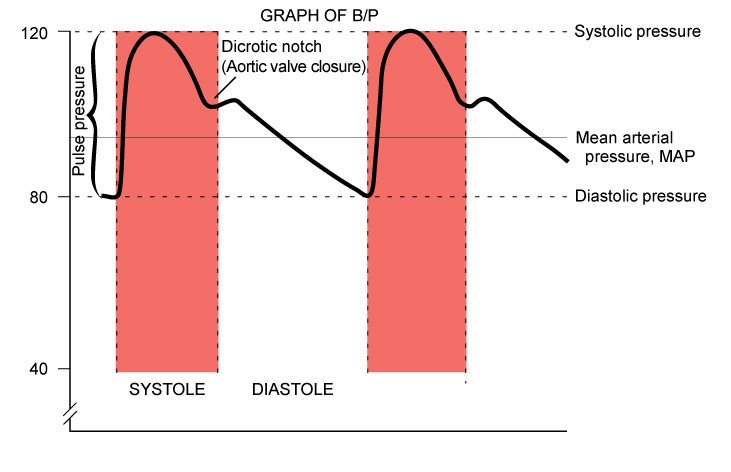 Copyright © 2016 by Elsevier, Inc. All rights reserved. 
Copyright © 2012, 2008, 2004, 2000, 1996, 1993 by Saunders, an affiliate of Elsevier Inc.
31
Blood Pressure Factors
Level of BP determined by five factors
Cardiac output: if heart pumps more blood into blood vessels, pressure on container walls increases
Peripheral vascular resistance: opposition to blood flow through arteries; when vessels becomes smaller or constricted pressure needed to push becomes greater 
Volume of circulating blood: refers to how tightly blood is packed into arteries; increasing contents in vessels increases pressure
Viscosity: “thickness” of blood determined by its formed elements, blood cells; when contents thicker, pressure increases
Elasticity of vessel walls: when vessels stiff and rigid, pressure needed to push increases
Copyright © 2016 by Elsevier, Inc. All rights reserved. 
Copyright © 2012, 2008, 2004, 2000, 1996, 1993 by Saunders, an affiliate of Elsevier Inc.
32
[Speaker Notes: Edition change: Information regarding BMI and waist circumference is included here for the 5th edition rather than in chapter on nutrition (Chapter 11). 
Speaker’s notes: When measures of weight will be repeated, time of day and amount of clothing should be the same each time.]
Measuring Blood Pressure
Blood pressure measured with stethoscope and aneroid sphygmomanometer
Aneroid gauge subject to drift and must be recalibrated at least once each year and must rest at zero
Cuff is inflatable bladder inside a cloth cover
Width of rubber bladder should equal 40% of circumference of person’s arm; length of bladder should equal 80% of this circumference
Copyright © 2016 by Elsevier, Inc. All rights reserved. 
Copyright © 2012, 2008, 2004, 2000, 1996, 1993 by Saunders, an affiliate of Elsevier Inc.
33
[Speaker Notes: Edition change: Information regarding BMI and waist circumference is included here for the 5th edition rather than in chapter on nutrition (Chapter 11). 
Speaker’s notes: When measures of weight will be repeated, time of day and amount of clothing should be the same each time.]
Factors Controlling Blood Pressure
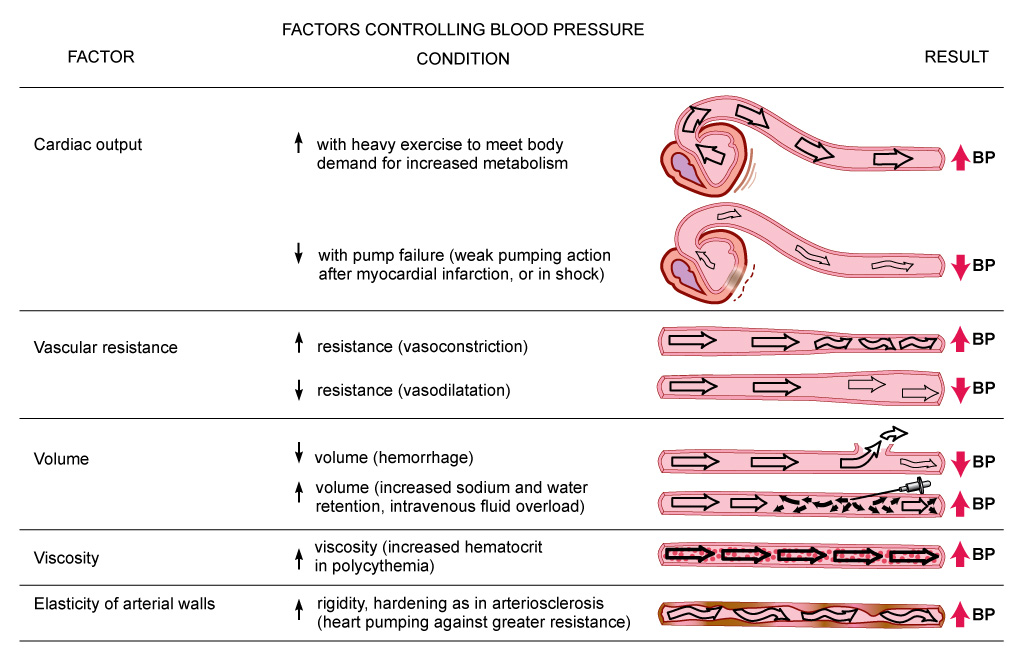 Illustration Pat Thomas, © 2006.
Copyright © 2016 by Elsevier, Inc. All rights reserved. 
Copyright © 2012, 2008, 2004, 2000, 1996, 1993 by Saunders, an affiliate of Elsevier Inc.
34
Question
Significant elevation in blood pressure measurements from one day to the next could be attributed to:
a decrease in cuff size.
an increase in cuff size.
new onset of pain or anxiety.
both 1 and 3.
Copyright © 2016 by Elsevier, Inc. All rights reserved. 
Copyright © 2012, 2008, 2004, 2000, 1996, 1993 by Saunders, an affiliate of Elsevier Inc.
35
[Speaker Notes: Edition change: Information regarding BMI and waist circumference is included here for the 5th edition rather than in chapter on nutrition (Chapter 11). 
Speaker’s notes: When measures of weight will be repeated, time of day and amount of clothing should be the same each time.]
Procedure: Arm Pressure
Person may be sitting or lying, with bare arm supported at heart level
Palpate brachial artery; with cuff deflated, center it about 2.5 cm (1 in) above brachial artery and wrap it evenly
Now palpate brachial or radial artery
Inflate cuff until artery pulsation obliterated and then 20 to 30 mm Hg beyond
This will avoid missing an auscultatory gap, when Korotkoff’s sounds disappear during auscultation
Deflate cuff quickly and completely; wait 15 to 30 seconds before reinflating so blood trapped in veins can dissipate
Copyright © 2016 by Elsevier, Inc. All rights reserved. 
Copyright © 2012, 2008, 2004, 2000, 1996, 1993 by Saunders, an affiliate of Elsevier Inc.
36
[Speaker Notes: The correct answer is 4. A decrease in cuff size and new onset of pain or anxiety could both increase the blood pressure measurements.
Answer 1 describes an artificial elevation, in which the actual value may not have changed.
Answer 3 would entail a true elevation of the value being measured.]
Procedure: Arm Pressure (Cont.)
Place bell of stethoscope over site of brachial artery, making a light but airtight seal
Diaphragm end piece usually adequate, but bell designed to pick up low-pitched sounds of blood pressure reading
So if you have a bell, use it
Rapidly inflate cuff to maximal inflation level you determined
Then deflate the cuff slowly and evenly, about 2 mm Hg per heartbeat
Note points at which you hear first appearance of sound, muffling of sound, and final disappearance of sound
Copyright © 2016 by Elsevier, Inc. All rights reserved. 
Copyright © 2012, 2008, 2004, 2000, 1996, 1993 by Saunders, an affiliate of Elsevier Inc.
37
[Speaker Notes: Edition change: Information regarding BMI and waist circumference is included here for the 5th edition rather than in chapter on nutrition (Chapter 11). 
Speaker’s notes: When measures of weight will be repeated, time of day and amount of clothing should be the same each time.]
Procedure: Arm Pressure (Cont.)
These are phases I, IV, and V of Korotkoff’s sounds
For all age-groups, fifth Korotkoff phase now used to define diastolic pressure 
However, when a variance greater than 10 to 12 mm Hg exists between phases IV and V, record both phases along with systolic reading
Clear communication is important because results significantly affect diagnosis and planning of care
Copyright © 2016 by Elsevier, Inc. All rights reserved. 
Copyright © 2012, 2008, 2004, 2000, 1996, 1993 by Saunders, an affiliate of Elsevier Inc.
38
[Speaker Notes: Edition change: Information regarding BMI and waist circumference is included here for the 5th edition rather than in chapter on nutrition (Chapter 11). 
Speaker’s notes: When measures of weight will be repeated, time of day and amount of clothing should be the same each time.]
Measuring Arm Pressure
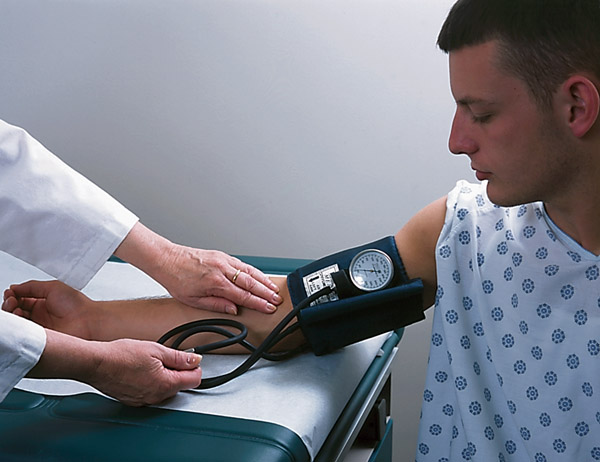 Copyright © 2016 by Elsevier, Inc. All rights reserved. 
Copyright © 2012, 2008, 2004, 2000, 1996, 1993 by Saunders, an affiliate of Elsevier Inc.
39
Orthostatic or Postural Vital Signs
Take serial measurements of pulse and blood pressure in the following situations:
You suspect volume depletion 
Person is known to have hypertension or taking antihypertensive medications
Person reports fainting or syncope
Position changed from supine to standing, normally slight decrease (less than 10 mm Hg) in systolic pressure may occur
Copyright © 2016 by Elsevier, Inc. All rights reserved. 
Copyright © 2012, 2008, 2004, 2000, 1996, 1993 by Saunders, an affiliate of Elsevier Inc.
40
[Speaker Notes: Edition change: Information regarding BMI and waist circumference is included here for the 5th edition rather than in chapter on nutrition (Chapter 11). 
Speaker’s notes: When measures of weight will be repeated, time of day and amount of clothing should be the same each time.]
Orthostatic Vital Signs Procedure
Have person rest supine for 2 or 3 minutes, take baseline readings of pulse and BP, and then repeat with person sitting and then standing 
For person who is too weak or dizzy to stand, assess BP supine and then sitting with legs dangling
Record BP by using even numbers 
Also record person’s position, arm used, and cuff size, if different from standard adult cuff
Record pulse rate and rhythm, noting whether pulse is regular
Copyright © 2016 by Elsevier, Inc. All rights reserved. 
Copyright © 2012, 2008, 2004, 2000, 1996, 1993 by Saunders, an affiliate of Elsevier Inc.
41
[Speaker Notes: Edition change: Information regarding BMI and waist circumference is included here for the 5th edition rather than in chapter on nutrition (Chapter 11). 
Speaker’s notes: When measures of weight will be repeated, time of day and amount of clothing should be the same each time.]
Thigh Pressure Procedure
When BP measured at arm is excessively high, compare it with thigh pressure to check for coarctation of aorta (congenital form of narrowing)
Particularly in adolescents and young adults
Normally, thigh pressure higher than that in arm
If possible, turn person to prone position on abdomen 
Wrap large cuff around lower third of thigh, centered over popliteal artery on back of the knee
Auscultate popliteal artery for reading
Normally, systolic value is 10 to 40 mm Hg higher in thigh than in arm, and diastolic pressure is same
Copyright © 2016 by Elsevier, Inc. All rights reserved. 
Copyright © 2012, 2008, 2004, 2000, 1996, 1993 by Saunders, an affiliate of Elsevier Inc.
42
[Speaker Notes: Edition change: Information regarding BMI and waist circumference is included here for the 5th edition rather than in chapter on nutrition (Chapter 11). 
Speaker’s notes: When measures of weight will be repeated, time of day and amount of clothing should be the same each time.]
Infants and Children: Developmental Competence
General survey
Physical appearance, body structure, mobility: note same basic elements as with adult, with consideration of age and development
Behavior: note response to stimuli and level of alertness appropriate for age
Parental bonding: note child’s interactions with parents, that parent and child show a mutual response and are warm and affectionate, appropriate to child’s condition
Parent provides appropriate physical care of child and promotes new learning
Copyright © 2016 by Elsevier, Inc. All rights reserved. 
Copyright © 2012, 2008, 2004, 2000, 1996, 1993 by Saunders, an affiliate of Elsevier Inc.
43
[Speaker Notes: Edition change: Information regarding BMI and waist circumference is included here for the 5th edition rather than in chapter on nutrition (Chapter 11). 
Speaker’s notes: When measures of weight will be repeated, time of day and amount of clothing should be the same each time.]
Infants and Children: Measurements
Weight: weigh infant on a platform-type balance scale 
By age 2 or 3 years, use upright scale
Length: until age 2, measure infant’s body length supine by using horizontal measuring board
Hold head in midline; extend legs momentarily by holding the knees together and pushing them down until legs are flat on table
Avoid using tape measure along infant’s length because this is inaccurate
Copyright © 2016 by Elsevier, Inc. All rights reserved. 
Copyright © 2012, 2008, 2004, 2000, 1996, 1993 by Saunders, an affiliate of Elsevier Inc.
44
[Speaker Notes: Edition change: Information regarding BMI and waist circumference is included here for the 5th edition rather than in chapter on nutrition (Chapter 11). 
Speaker’s notes: When measures of weight will be repeated, time of day and amount of clothing should be the same each time.]
Infants and Children: Measurements (Cont.)
For age 2 or 3, measure child’s height by standing child against pole on platform scale or back against a flat ruler taped to the wall
Physical growth is perhaps best index of a child’s general health
Child’s height and weight recorded at every health care visit to determine normal growth patterns
Results plotted on growth charts based on data from Centers from Disease Control and Prevention (CDC)
Copyright © 2016 by Elsevier, Inc. All rights reserved. 
Copyright © 2012, 2008, 2004, 2000, 1996, 1993 by Saunders, an affiliate of Elsevier Inc.
45
[Speaker Notes: Edition change: Information regarding BMI and waist circumference is included here for the 5th edition rather than in chapter on nutrition (Chapter 11). 
Speaker’s notes: When measures of weight will be repeated, time of day and amount of clothing should be the same each time.]
Infants and Children: Measurement (Cont.)
Healthy childhood growth is continuous but uneven, with rapid growth spurts occurring during infancy and adolescence
Results more reliable when comparing numerous growth measures over a long time
These charts also compare individual child against general population
Use your judgment and consider genetic background of small-for-age child
Explore growth patterns of parents and siblings
Copyright © 2016 by Elsevier, Inc. All rights reserved. 
Copyright © 2012, 2008, 2004, 2000, 1996, 1993 by Saunders, an affiliate of Elsevier Inc.
46
[Speaker Notes: Edition change: Information regarding BMI and waist circumference is included here for the 5th edition rather than in chapter on nutrition (Chapter 11). 
Speaker’s notes: When measures of weight will be repeated, time of day and amount of clothing should be the same each time.]
Infants and Children: Head Circumference
Head circumference: measure infant’s head circumference at birth and at each well visit up to age 2 years and then yearly up to 6 years
Circle tape around head at prominent frontal and occipital bones; widest span is correct
Plot measurement on standardized growth charts
Compare infant’s head size with that expected for age
Series of measurements more valuable than single figure to show rate of head growth
Newborn’s head measures about 32 to 38 cm (average around 34 cm) and about 2 cm larger than chest circumference
Copyright © 2016 by Elsevier, Inc. All rights reserved. 
Copyright © 2012, 2008, 2004, 2000, 1996, 1993 by Saunders, an affiliate of Elsevier Inc.
47
[Speaker Notes: Edition change: Information regarding BMI and waist circumference is included here for the 5th edition rather than in chapter on nutrition (Chapter 11). 
Speaker’s notes: When measures of weight will be repeated, time of day and amount of clothing should be the same each time.]
Infants and Children: Chest Circumference
Chest grows at faster rate than cranium; between 6 months and 2 years, both measurements about same, and after age 2 chest circumference greater than head circumference
Measurement of chest circumference is valuable in a comparison with head circumference, but not necessarily by itself
Encircle tape around chest at nipple line
It should be snug, but not so tight it leaves a mark
Copyright © 2016 by Elsevier, Inc. All rights reserved. 
Copyright © 2012, 2008, 2004, 2000, 1996, 1993 by Saunders, an affiliate of Elsevier Inc.
48
[Speaker Notes: Edition change: Information regarding BMI and waist circumference is included here for the 5th edition rather than in chapter on nutrition (Chapter 11). 
Speaker’s notes: When measures of weight will be repeated, time of day and amount of clothing should be the same each time.]
Infants and Children: Vital Signs
Measure vital signs with same purpose and frequency as you would in an adult
With infant, reverse order of vital sign measurement to respiration, pulse, and temperature
Taking a rectal temperature may cause infant to cry, thus masking normal resting values
Preschooler’s normal fear of body mutilation increased with any invasive procedure
Whenever possible, avoid rectal route and take a tympanic, inguinal, or axillary temperature
Measuring adolescent same as with adult
Copyright © 2016 by Elsevier, Inc. All rights reserved. 
Copyright © 2012, 2008, 2004, 2000, 1996, 1993 by Saunders, an affiliate of Elsevier Inc.
49
[Speaker Notes: Edition change: Information regarding BMI and waist circumference is included here for the 5th edition rather than in chapter on nutrition (Chapter 11). 
Speaker’s notes: When measures of weight will be repeated, time of day and amount of clothing should be the same each time.]
Infants and Children: Temperature: Tympanic
Tympanic measurement useful with toddlers who squirm at restraint needed for rectal route, and useful with preschoolers not yet able to cooperate for oral temperature 
Tympanic measurement so rapid that it is usually over before child realizes it
Inguinal route safer than rectal site; results may be closer to core temperature than axillary site because inguinal area has rich supply of blood vessels
Copyright © 2016 by Elsevier, Inc. All rights reserved. 
Copyright © 2012, 2008, 2004, 2000, 1996, 1993 by Saunders, an affiliate of Elsevier Inc.
50
[Speaker Notes: Edition change: Information regarding BMI and waist circumference is included here for the 5th edition rather than in chapter on nutrition (Chapter 11). 
Speaker’s notes: When measures of weight will be repeated, time of day and amount of clothing should be the same each time.]
Infants and Children: Temperature: Axillary and Oral
Axillary route safer and more accessible than rectal route; however, its accuracy and reliability have been questioned
When axillary route used, place tip well into axilla, and hold child’s arm close to body
Use oral route when child old enough to keep mouth closed; usually at age 5 or 6, although some 4-year-old children can cooperate
When available, use an electronic thermometer because it is unbreakable and it registers quickly
Copyright © 2016 by Elsevier, Inc. All rights reserved. 
Copyright © 2012, 2008, 2004, 2000, 1996, 1993 by Saunders, an affiliate of Elsevier Inc.
51
[Speaker Notes: Edition change: Information regarding BMI and waist circumference is included here for the 5th edition rather than in chapter on nutrition (Chapter 11). 
Speaker’s notes: When measures of weight will be repeated, time of day and amount of clothing should be the same each time.]
Infants and Children: Temperature: Rectal
Use rectal route with infants or with other age groups when other routes are not feasible, such as with the child who is unable to cooperate, agitated, unconscious, critically ill, or prone to seizures
Infant may be supine or side lying, with examiner’s hand flexing knees up onto the abdomen
Separate buttocks with one hand, and insert lubricated electronic rectal probe no farther than 2.5 cm (1 in); insertion any deeper risks rectal perforation
Normally, rectal temperatures measure higher in infants and young children than in adults, with an average of 37.8° C (100° F) at 18 months
Also, temperature normally may be elevated in late afternoon, after vigorous playing or after eating
Copyright © 2016 by Elsevier, Inc. All rights reserved. 
Copyright © 2012, 2008, 2004, 2000, 1996, 1993 by Saunders, an affiliate of Elsevier Inc.
52
[Speaker Notes: Edition change: Information regarding BMI and waist circumference is included here for the 5th edition rather than in chapter on nutrition (Chapter 11). 
Speaker’s notes: When measures of weight will be repeated, time of day and amount of clothing should be the same each time.]
Infants and Children: Pulse, Heart Rate, and Respirations
Palpate or auscultate an apical rate with infants and toddlers
In children older than 2, use radial site
Count pulse for a full minute to take into account normal irregularities, such as sinus arrhythmia
Heart rate normally fluctuates more with infants and children than adults from exercise, emotion, and illness 
Respirations
Watch infant’s abdomen for movement, because infant’s respirations normally more diaphragmatic than thoracic
Copyright © 2016 by Elsevier, Inc. All rights reserved. 
Copyright © 2012, 2008, 2004, 2000, 1996, 1993 by Saunders, an affiliate of Elsevier Inc.
53
[Speaker Notes: Edition change: Information regarding BMI and waist circumference is included here for the 5th edition rather than in chapter on nutrition (Chapter 11). 
Speaker’s notes: When measures of weight will be repeated, time of day and amount of clothing should be the same each time.]
Infants and Children: Blood Pressure
In children aged 3 and older, and in younger children at risk, measure a routine BP at least annually
For accurate measurement in children, make some adjustment in choice of equipment and technique
Most common error is to use incorrect size cuff
Cuff width must cover two thirds of upper arm, and cuff bladder must completely encircle it 
Use a pediatric-sized end piece on stethoscope to locate sounds
Copyright © 2016 by Elsevier, Inc. All rights reserved. 
Copyright © 2012, 2008, 2004, 2000, 1996, 1993 by Saunders, an affiliate of Elsevier Inc.
54
[Speaker Notes: Edition change: Information regarding BMI and waist circumference is included here for the 5th edition rather than in chapter on nutrition (Chapter 11). 
Speaker’s notes: When measures of weight will be repeated, time of day and amount of clothing should be the same each time.]
Infants and Children: Blood Pressure (Cont.)
If possible, allow crying infant to become quiet for 5 to 10 minutes before measuring the BP; crying may elevate the systolic pressure by 30 to 50 mm Hg
Use disappearance of sound (phase V Korotkoff) for diastolic reading in children
In children, height more strongly correlated with BP than age
New charts avoid misclassification as normotensive or hypertensive of children who are at extremes of normal growth
Copyright © 2016 by Elsevier, Inc. All rights reserved. 
Copyright © 2012, 2008, 2004, 2000, 1996, 1993 by Saunders, an affiliate of Elsevier Inc.
55
[Speaker Notes: Edition change: Information regarding BMI and waist circumference is included here for the 5th edition rather than in chapter on nutrition (Chapter 11). 
Speaker’s notes: When measures of weight will be repeated, time of day and amount of clothing should be the same each time.]
Infants and Children: Blood Pressure (Cont.)
For children of same age, BP classified as 90th and 95th percentiles lower for very short children, whereas tall children given higher normal range 
Children younger than 3 years have such small arm vessels that it is difficult to hear Korotkoff’s sounds with a stethoscope
Instead, use an electronic BP device that uses oscillometry, such as Dinamap, and gives digital readout for systolic, diastolic, and MAP and pulse
Or use a Doppler ultrasound device to amplify sounds
Copyright © 2016 by Elsevier, Inc. All rights reserved. 
Copyright © 2012, 2008, 2004, 2000, 1996, 1993 by Saunders, an affiliate of Elsevier Inc.
56
[Speaker Notes: Edition change: Information regarding BMI and waist circumference is included here for the 5th edition rather than in chapter on nutrition (Chapter 11). 
Speaker’s notes: When measures of weight will be repeated, time of day and amount of clothing should be the same each time.]
The Aging Adult: General Survey
Physical appearance: by eighth and ninth decades, body contour sharper, with more angular facial features, and body proportions redistributed
Posture: general flexion occurs by eighth or ninth decade 
Gait: older adults often use a wider base to compensate for diminished balance, arms may be held out to help balance, and steps may be shorter or uneven
Copyright © 2016 by Elsevier, Inc. All rights reserved. 
Copyright © 2012, 2008, 2004, 2000, 1996, 1993 by Saunders, an affiliate of Elsevier Inc.
57
[Speaker Notes: Edition change: Information regarding BMI and waist circumference is included here for the 5th edition rather than in chapter on nutrition (Chapter 11). 
Speaker’s notes: When measures of weight will be repeated, time of day and amount of clothing should be the same each time.]
The Aging Adult: Weight
Weight: appears sharper in contour with more prominent bony landmarks than younger adult
Weight decreases during 80s and 90s; this factor more evident in males, because of greater muscle shrinkage 
Distribution of fat also changes during 80s and 90s; even with good nutrition, subcutaneous fat lost from face and periphery (especially the forearms), whereas additional fat deposited on abdomen and hips
Copyright © 2016 by Elsevier, Inc. All rights reserved. 
Copyright © 2012, 2008, 2004, 2000, 1996, 1993 by Saunders, an affiliate of Elsevier Inc.
58
[Speaker Notes: Edition change: Information regarding BMI and waist circumference is included here for the 5th edition rather than in chapter on nutrition (Chapter 11). 
Speaker’s notes: When measures of weight will be repeated, time of day and amount of clothing should be the same each time.]
The Aging Adult: Height
Height: by 80s and 90s, many people are shorter than they were in their 70s
Results from shortening in spinal column, thinning of vertebral disks, shortening of individual vertebrae, and postural changes of kyphosis and slight flexion in knees and hips
Because long bones do not shorten with age, overall body proportion looks different: shorter trunk with relatively long extremities
Copyright © 2016 by Elsevier, Inc. All rights reserved. 
Copyright © 2012, 2008, 2004, 2000, 1996, 1993 by Saunders, an affiliate of Elsevier Inc.
59
[Speaker Notes: Edition change: Information regarding BMI and waist circumference is included here for the 5th edition rather than in chapter on nutrition (Chapter 11). 
Speaker’s notes: When measures of weight will be repeated, time of day and amount of clothing should be the same each time.]
The Aging Adult: Vital Signs
Temperature: changes in body’s temperature regulatory mechanism leave aging person less likely to have fever but at greater risk for hypothermia
Temperature is less reliable index of older person’s true health state; sweat gland activity is also diminished 
Pulse: normal range of heart rate is 60 to 100 bpm, but rhythm may be slightly irregular
Radial artery may feel stiff, rigid, and tortuous in older person, although does not necessarily imply vascular disease in heart or brain
Increasingly rigid arterial wall needs faster upstroke of blood, so pulse is actually easier to palpate
Copyright © 2016 by Elsevier, Inc. All rights reserved. 
Copyright © 2012, 2008, 2004, 2000, 1996, 1993 by Saunders, an affiliate of Elsevier Inc.
60
[Speaker Notes: Edition change: Information regarding BMI and waist circumference is included here for the 5th edition rather than in chapter on nutrition (Chapter 11). 
Speaker’s notes: When measures of weight will be repeated, time of day and amount of clothing should be the same each time.]
The Aging Adult: Vital Signs (Cont.)
Respirations: aging causes decrease in vital capacity and decreased inspiratory reserve volume
You may note shallower inspiratory phase and an increased respiratory rate
Blood pressure: aorta and major arteries tend to harden with age
As heart pumps against a stiffer aorta, systolic pressure increases, leading to widened pulse pressure
In many older people, both systolic and diastolic pressures increase, making it difficult to distinguish normal aging values from abnormal hypertension
Copyright © 2016 by Elsevier, Inc. All rights reserved. 
Copyright © 2012, 2008, 2004, 2000, 1996, 1993 by Saunders, an affiliate of Elsevier Inc.
61
[Speaker Notes: Edition change: Information regarding BMI and waist circumference is included here for the 5th edition rather than in chapter on nutrition (Chapter 11). 
Speaker’s notes: When measures of weight will be repeated, time of day and amount of clothing should be the same each time.]
Question
The nurse is assessing a patient with a heart rate of 55. Which of the following patients would be most likely to have a pulse rate of 55?

A 70-year-old telephone salesman who is dehydrated
A 20-year-old runner who had surgery 4 days ago for a fractured leg
A 67-year-old who presented with an exacerbation of his COPD
An infant who has a temperature of 100.1°F
Copyright © 2016 by Elsevier, Inc. All rights reserved. 
Copyright © 2012, 2008, 2004, 2000, 1996, 1993 by Saunders, an affiliate of Elsevier Inc.
62
[Speaker Notes: The correct answer is 2. Athletes who train for endurance are likely to have a low resting heart rate because of a high cardiac output. 
Answer 1 is incorrect because dehydration usually presents with tachycardia. 
Answer 3 is incorrect because patients with COPD usually present with tachycardia.
Answer 4 is incorrect because infants have a higher pulse rate than adults, and fever will also increase the heart rate.]
Measurement of Oxygen Saturation
Pulse oximeter: a noninvasive method to assess arterial oxygen saturation (SpO2)
Sensor attached to person’s finger or earlobe has diode that emits light and detector measures relative amount of light absorbed by oxyhemoglobin (HbO2) and unoxygenated (reduced) hemoglobin (Hgb)
Compares ratio of light emitted to light absorbed and converts this ratio to percentage of oxygen saturation
Because it only measures light absorption of pulsatile flow, result arterial oxygen saturation
Copyright © 2016 by Elsevier, Inc. All rights reserved. 
Copyright © 2012, 2008, 2004, 2000, 1996, 1993 by Saunders, an affiliate of Elsevier Inc.
63
[Speaker Notes: Edition change: Information regarding BMI and waist circumference is included here for the 5th edition rather than in chapter on nutrition (Chapter 11). 
Speaker’s notes: When measures of weight will be repeated, time of day and amount of clothing should be the same each time.]
Measurement of Oxygen Saturation (Cont.)
Healthy person with no lung disease and no anemia normally has an SpO2 of 97% to 98%
Select appropriate pulse oximeter probe
Finger probe spring loaded and feels like clothespin attached to finger but does not hurt
At lower oxygen saturations, earlobe probe more accurate and less affected by peripheral vasoconstriction
Copyright © 2016 by Elsevier, Inc. All rights reserved. 
Copyright © 2012, 2008, 2004, 2000, 1996, 1993 by Saunders, an affiliate of Elsevier Inc.
64
[Speaker Notes: Edition change: Information regarding BMI and waist circumference is included here for the 5th edition rather than in chapter on nutrition (Chapter 11). 
Speaker’s notes: When measures of weight will be repeated, time of day and amount of clothing should be the same each time.]
Doppler Techniques
In many situations, pulse and BP measurement enhanced by using an electronic device, Doppler ultrasonic flow meter
Technique works by a principle that sound varies in pitch in relation to distance between sound source and listener: pitch is higher when distance is small, and pitch lowers as distance increases
In this case, sound source is blood pumping through artery in rhythmic manner
Handheld transducer picks up changes in sound frequency as blood flows and ebbs, and it amplifies them
Copyright © 2016 by Elsevier, Inc. All rights reserved. 
Copyright © 2012, 2008, 2004, 2000, 1996, 1993 by Saunders, an affiliate of Elsevier Inc.
65
[Speaker Notes: Edition change: Information regarding BMI and waist circumference is included here for the 5th edition rather than in chapter on nutrition (Chapter 11). 
Speaker’s notes: When measures of weight will be repeated, time of day and amount of clothing should be the same each time.]
Doppler Techniques (Cont.)
Listener hears whooshing pulsatile beat
Doppler technique used to locate peripheral pulse sites 
For BP measurement, Doppler technique augments Korotkoff’s sounds
Through this technique, you can evaluate sounds that are hard to hear with a stethoscope, such as those in critically ill individuals with a low BP, in infants with small arms, and in obese persons in whom sounds are muffled by layers of fat
Also, proper cuff placement is difficult on obese person’s cone-shaped upper arm
In this situation, you can place cuff on more even forearm and hold Doppler probe over radial artery
Copyright © 2016 by Elsevier, Inc. All rights reserved. 
Copyright © 2012, 2008, 2004, 2000, 1996, 1993 by Saunders, an affiliate of Elsevier Inc.
66
[Speaker Notes: Edition change: Information regarding BMI and waist circumference is included here for the 5th edition rather than in chapter on nutrition (Chapter 11). 
Speaker’s notes: When measures of weight will be repeated, time of day and amount of clothing should be the same each time.]
Doppler Techniques (Cont.)
For either location, use the following procedure:
Apply coupling gel to transducer probe
Turn Doppler flow meter on
Touch probe to skin, holding probe perpendicular to artery
A pulsatile whooshing sound indicates location of artery
May need to rotate probe, but maintain contact with skin
Do not push probe too hard or you will wipe out pulse
Inflate cuff until sounds disappear; then proceed another 20 to 30 mm Hg beyond that point
Slowly deflate cuff, noting point at which first whooshing sounds appear; this is systolic pressure
Copyright © 2016 by Elsevier, Inc. All rights reserved. 
Copyright © 2012, 2008, 2004, 2000, 1996, 1993 by Saunders, an affiliate of Elsevier Inc.
67
[Speaker Notes: Edition change: Information regarding BMI and waist circumference is included here for the 5th edition rather than in chapter on nutrition (Chapter 11). 
Speaker’s notes: When measures of weight will be repeated, time of day and amount of clothing should be the same each time.]
Culture and Genetics
General appearance
Genetic differences are found in body proportions of individual culture groups
Environmental differences also can affect one’s general appearance through adaptation
Obesity
 Current NHANES data indicate 36% of U.S. adults are obese
Differences in obesity rates noted by racial groups
Development of obesogenic environment
Copyright © 2016 by Elsevier, Inc. All rights reserved. 
Copyright © 2012, 2008, 2004, 2000, 1996, 1993 by Saunders, an affiliate of Elsevier Inc.
68
Sample Charting
K.A. is a 56-year-old Hispanic male construction worker who appears healthy according to stated age. Alert, oriented, cooperative, with no signs of distress. Ht 170 cm (5′7˝). Wt 83 kg (182 lbs). Temp 37 C. Pulse 84 beats/min. Resp 14/min. BP 146/84 mm Hg right arm, sitting.
Copyright © 2016 by Elsevier, Inc. All rights reserved. 
Copyright © 2012, 2008, 2004, 2000, 1996, 1993 by Saunders, an affiliate of Elsevier Inc.
69
Abnormal Findings: In Body Height and Proportion
In body height and proportion
Hypopituitary dwarfism
Gigantism
Acromegaly (hyperpituitarism)
Achondroplastic dwarfism
Anorexia nervosa
Marfan syndrome
Endogenous obesity: Cushing syndrome
In blood pressure
Hypotension
Hypertension
Copyright © 2016 by Elsevier, Inc. All rights reserved. 
Copyright © 2012, 2008, 2004, 2000, 1996, 1993 by Saunders, an affiliate of Elsevier Inc.
70